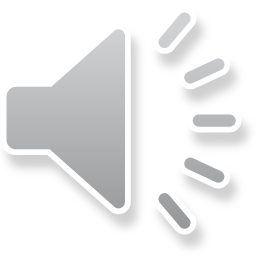 Cùng khởi động ngày mới nhé chúng ta hãy giúp những chú chim này trả lời tốt các câu hỏi để chúng có thế tránh đi mùa đông lạnh giá nhé!
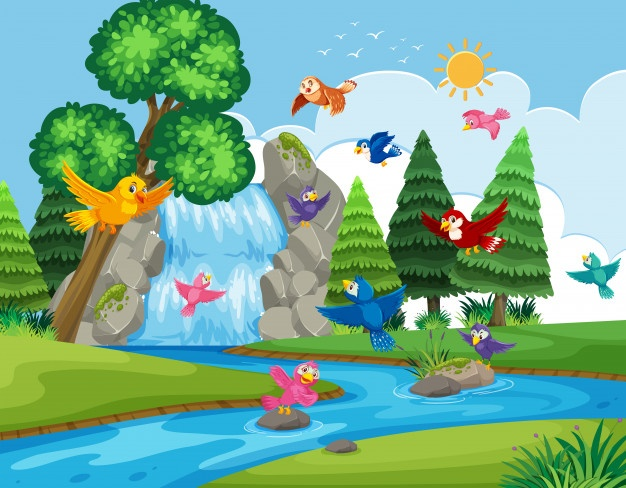 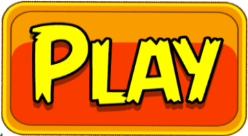 [Speaker Notes: Thiết kế bởi: Hương Thảo - tranthao121006@gmail.com]
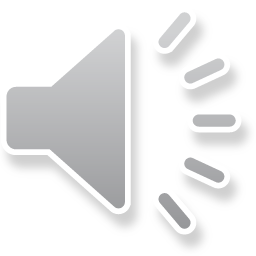 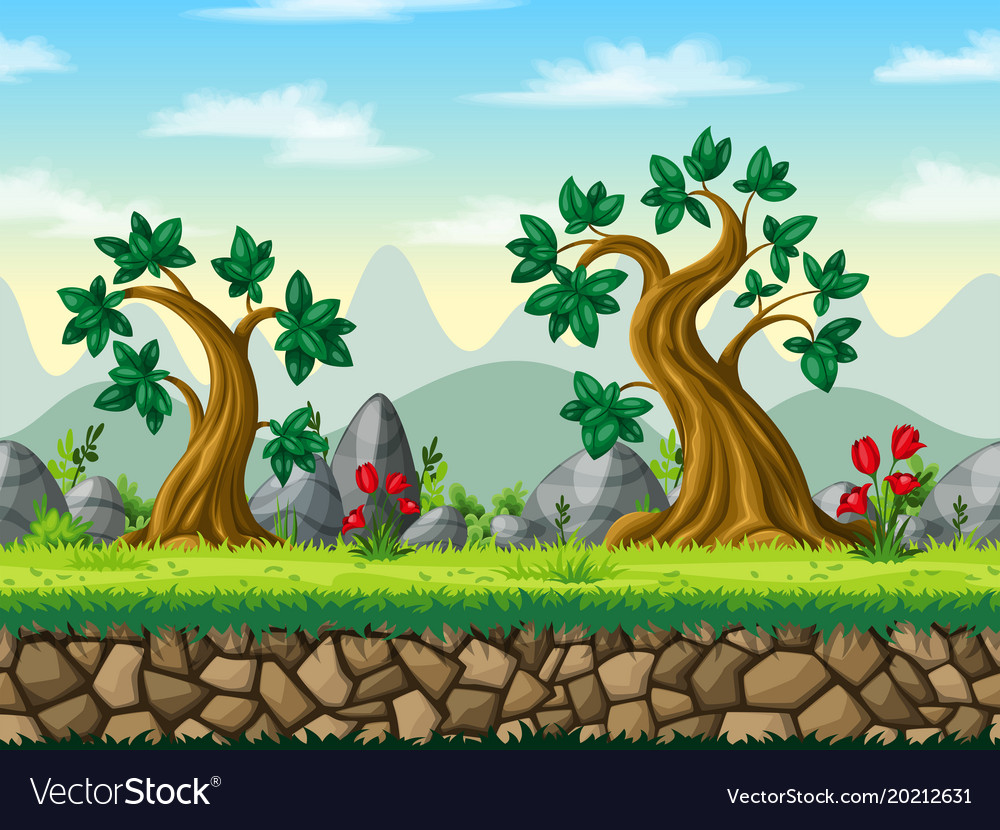 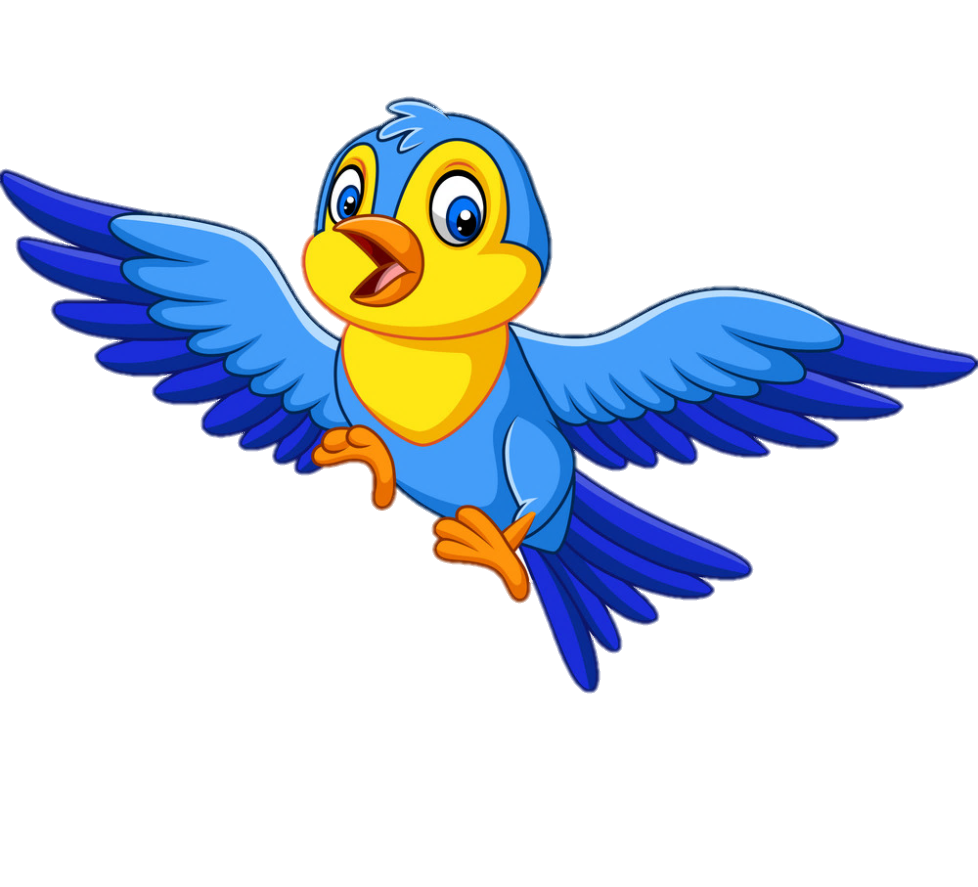 Chữ a đứng ở vị trí nào trong bảng chữ cái
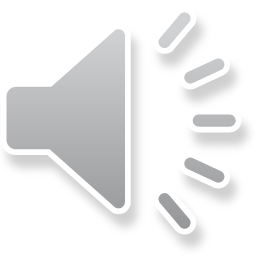 Đầu tiên
[Speaker Notes: Thiết kế bởi: Hương Thảo - tranthao121006@gmail.com]
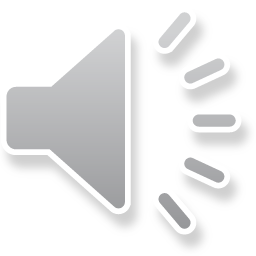 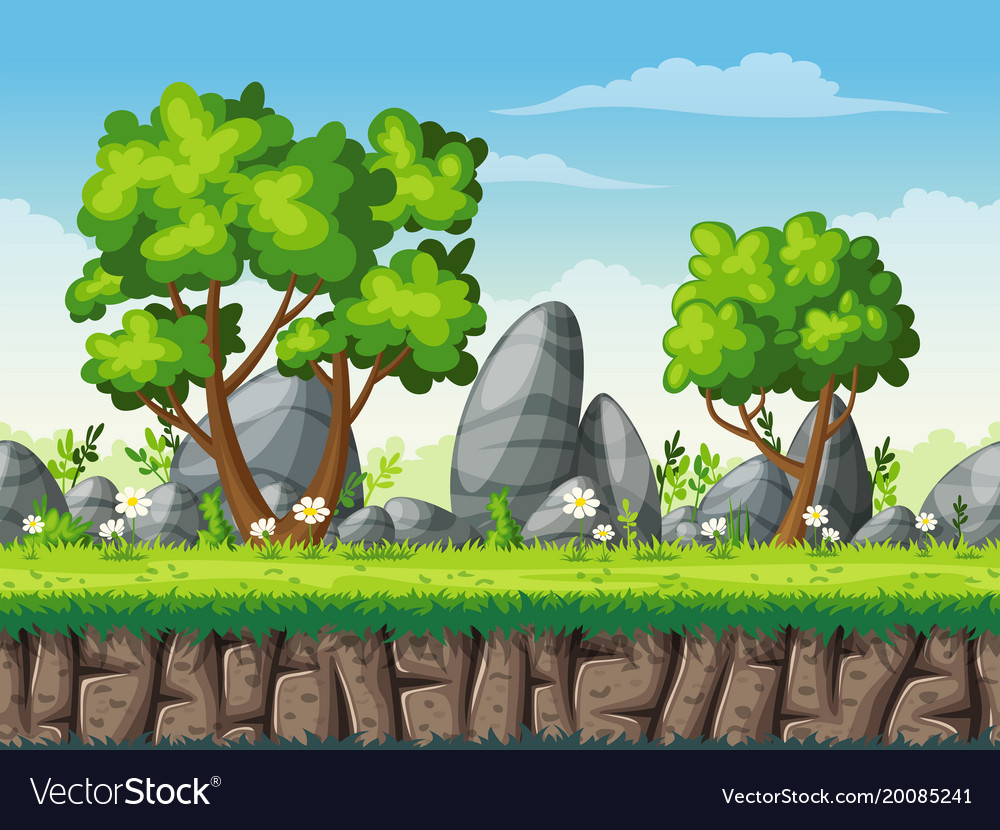 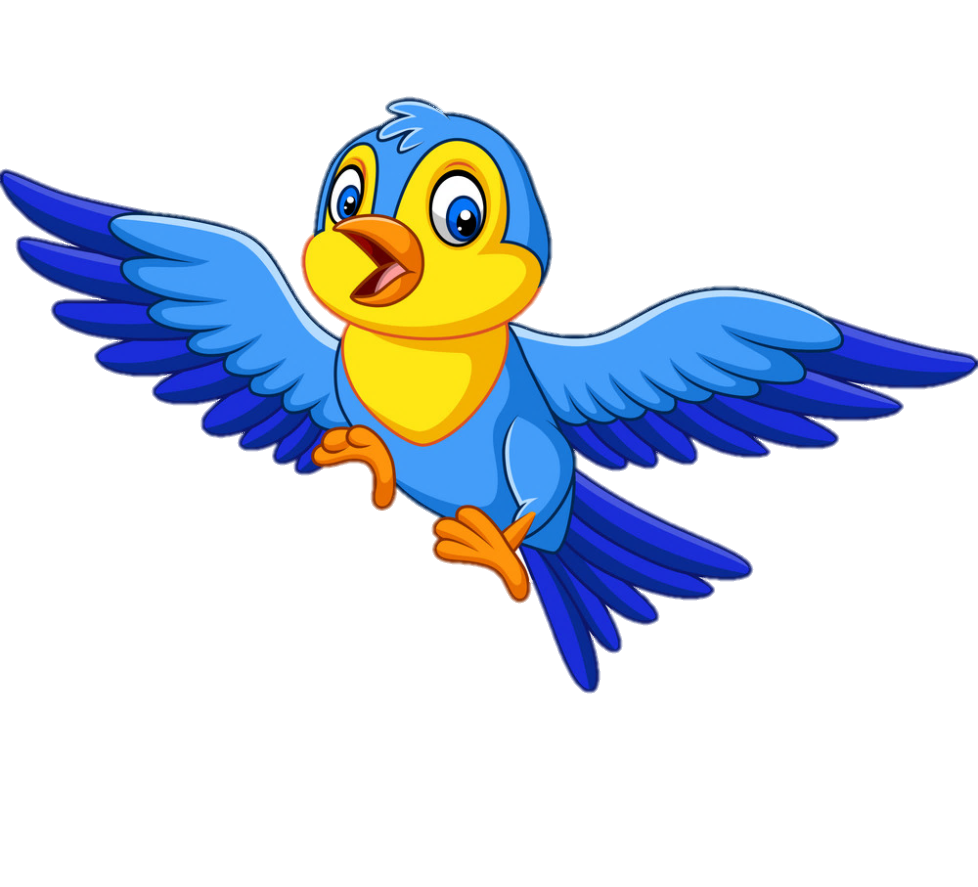 Kể tên 1 từ có chữ a
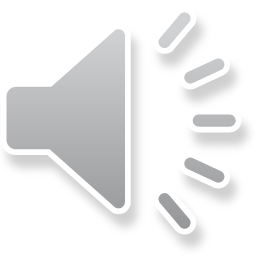 Vd: gà
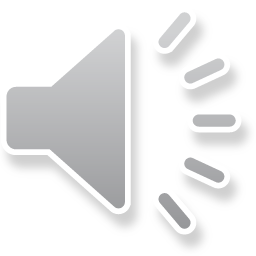 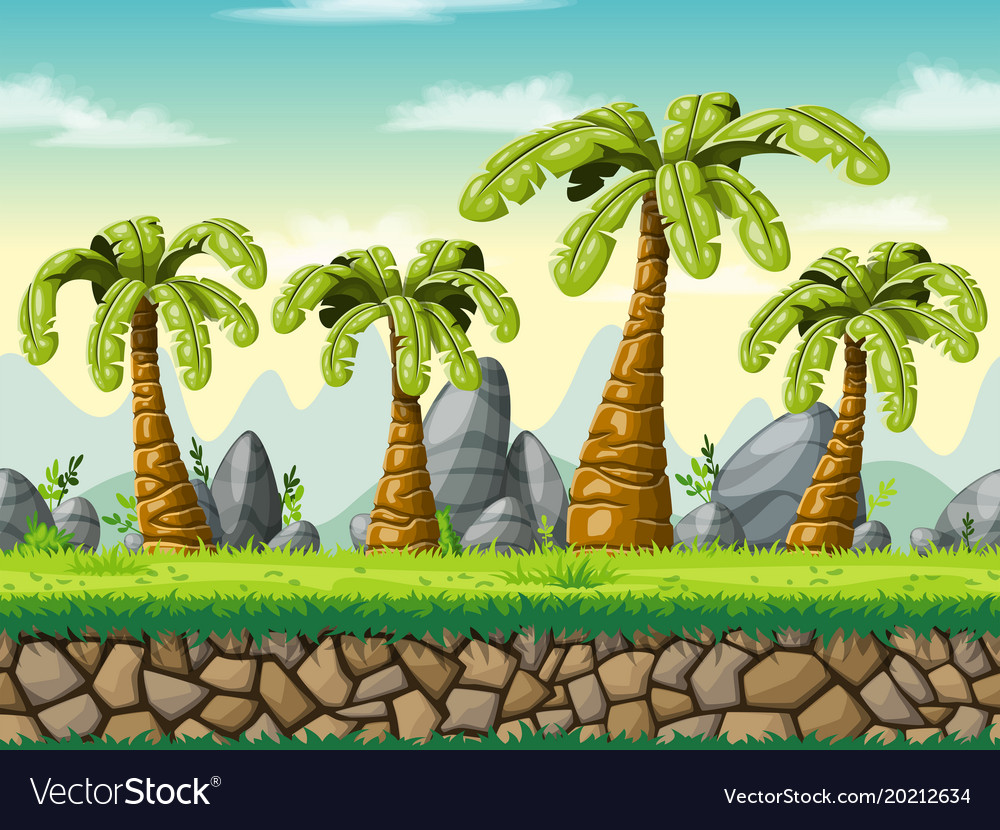 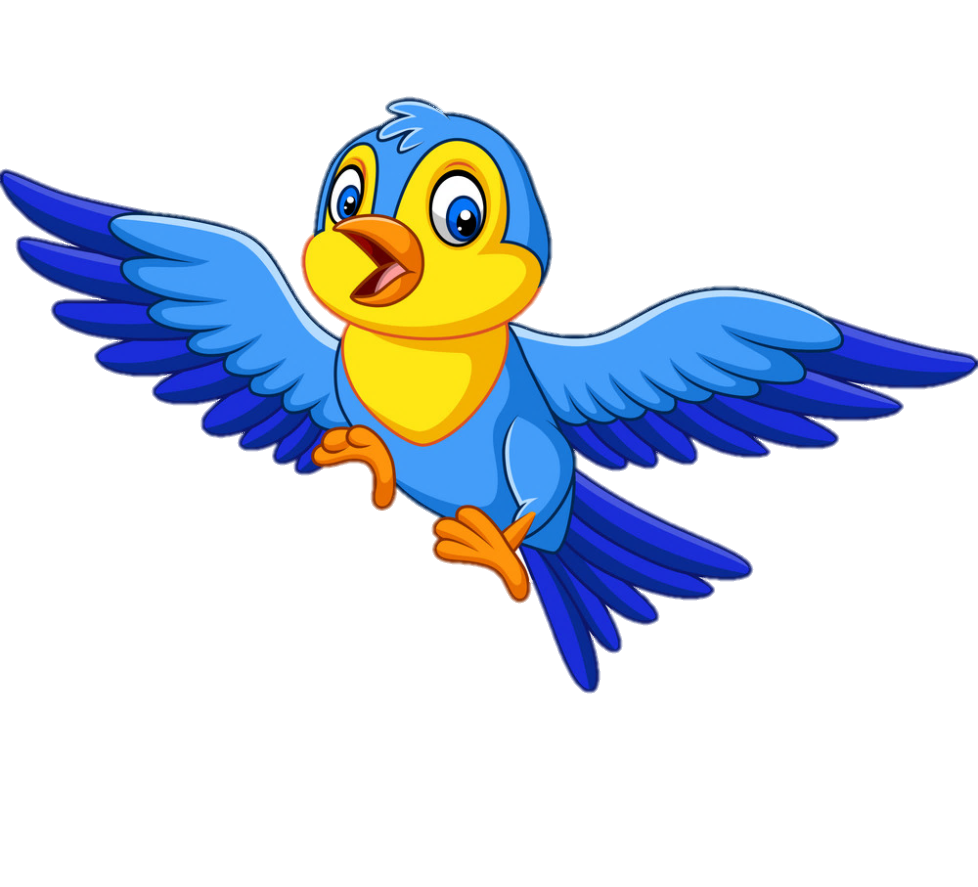 Khi viết chữ a, ta cần viết mấy nét?
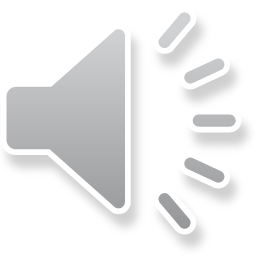 2 nét
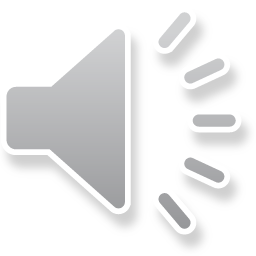 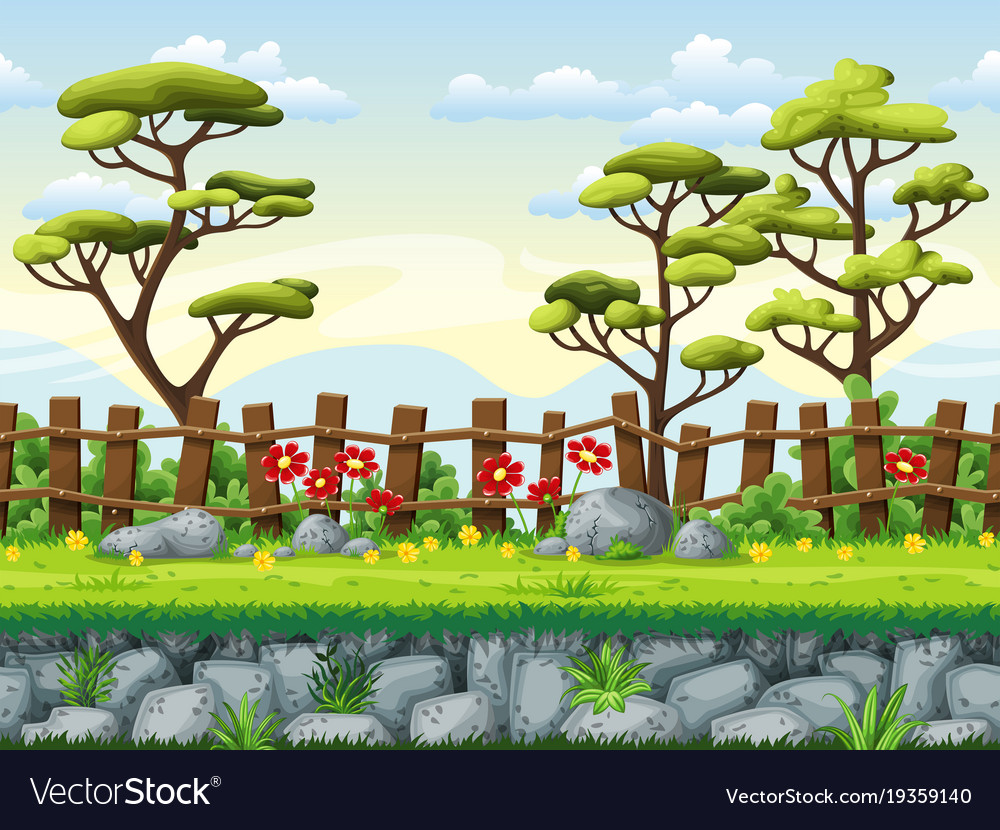 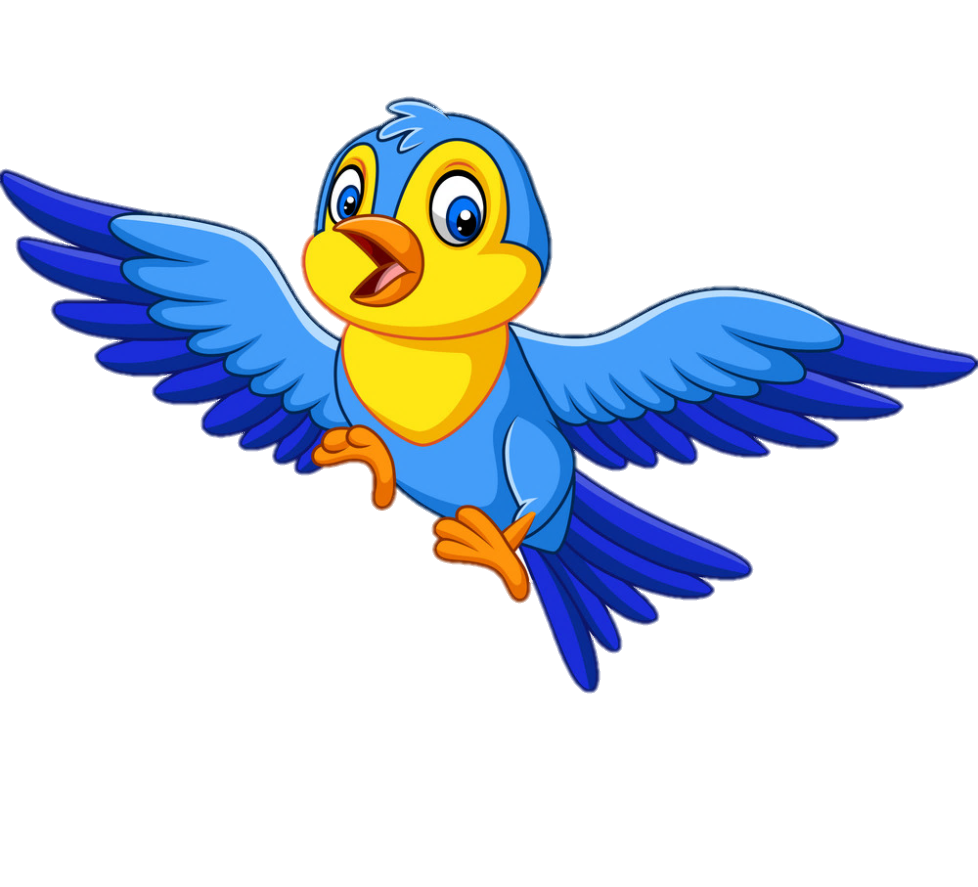 Trong các từ: con cá, con bò, con chim, từ nào có chứa chữ a
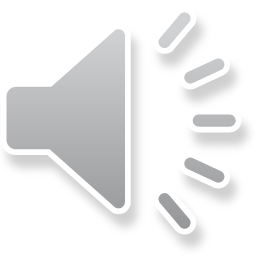 Con cá
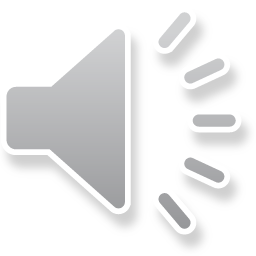 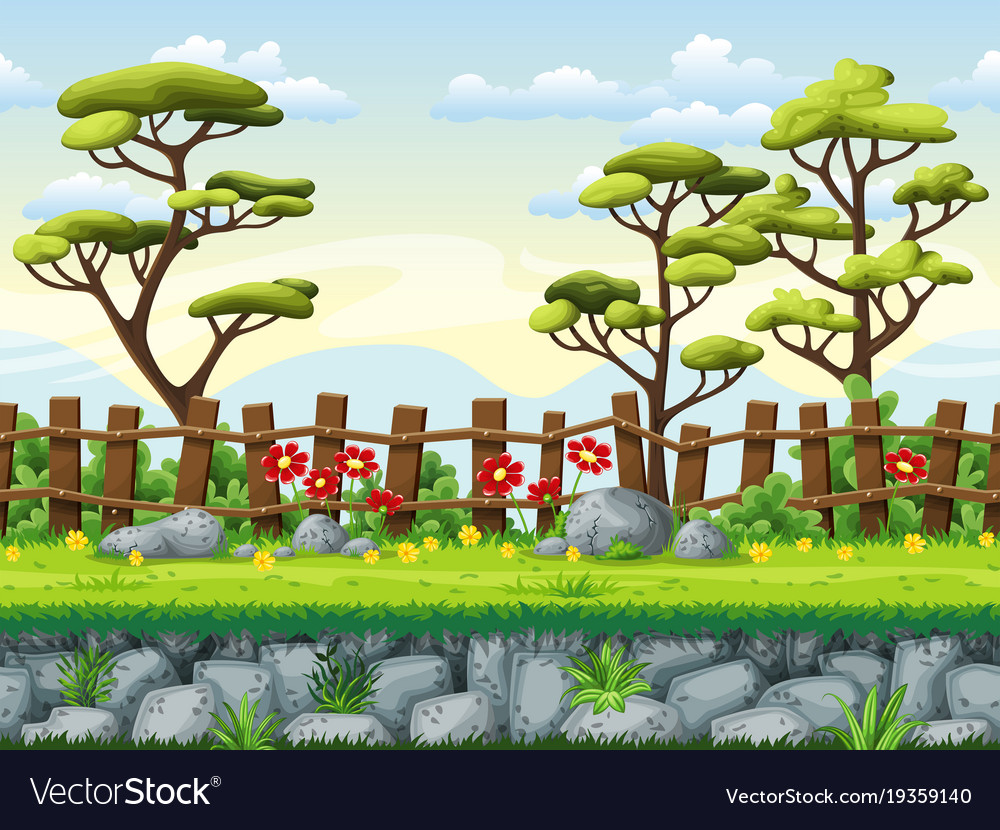 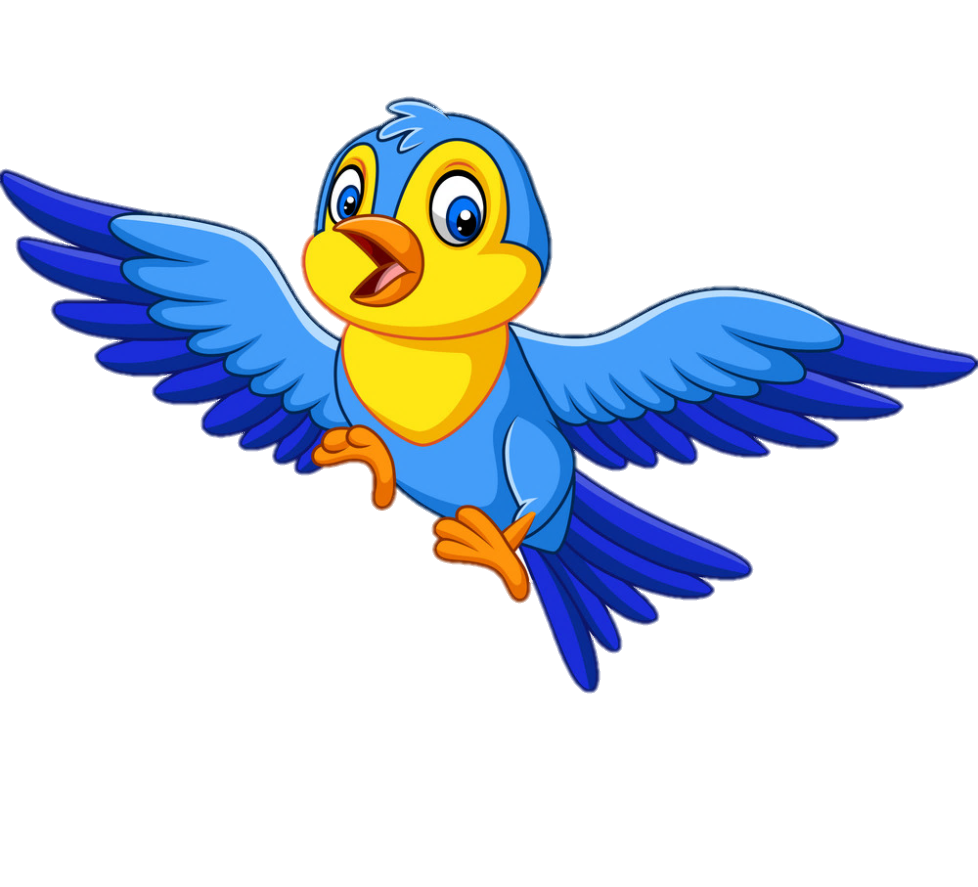 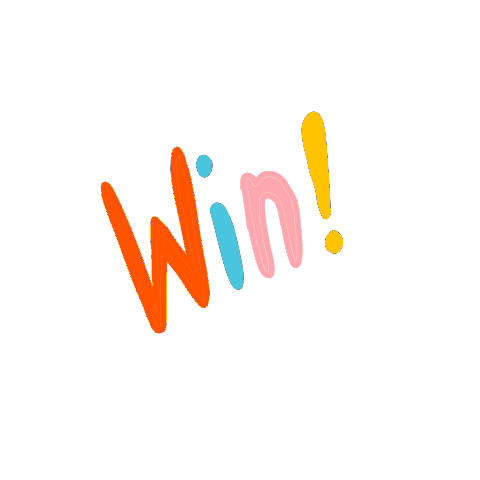 Chúc mừng các em
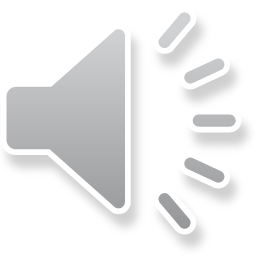 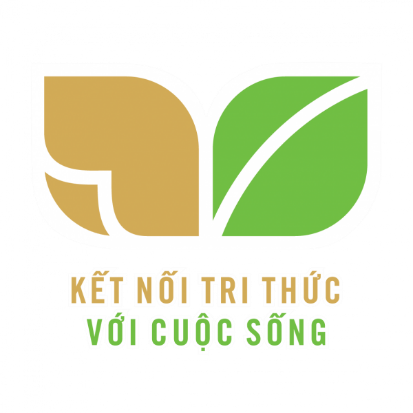 Bài 2: B b `
Tiết 1
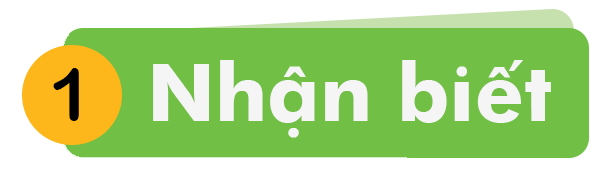 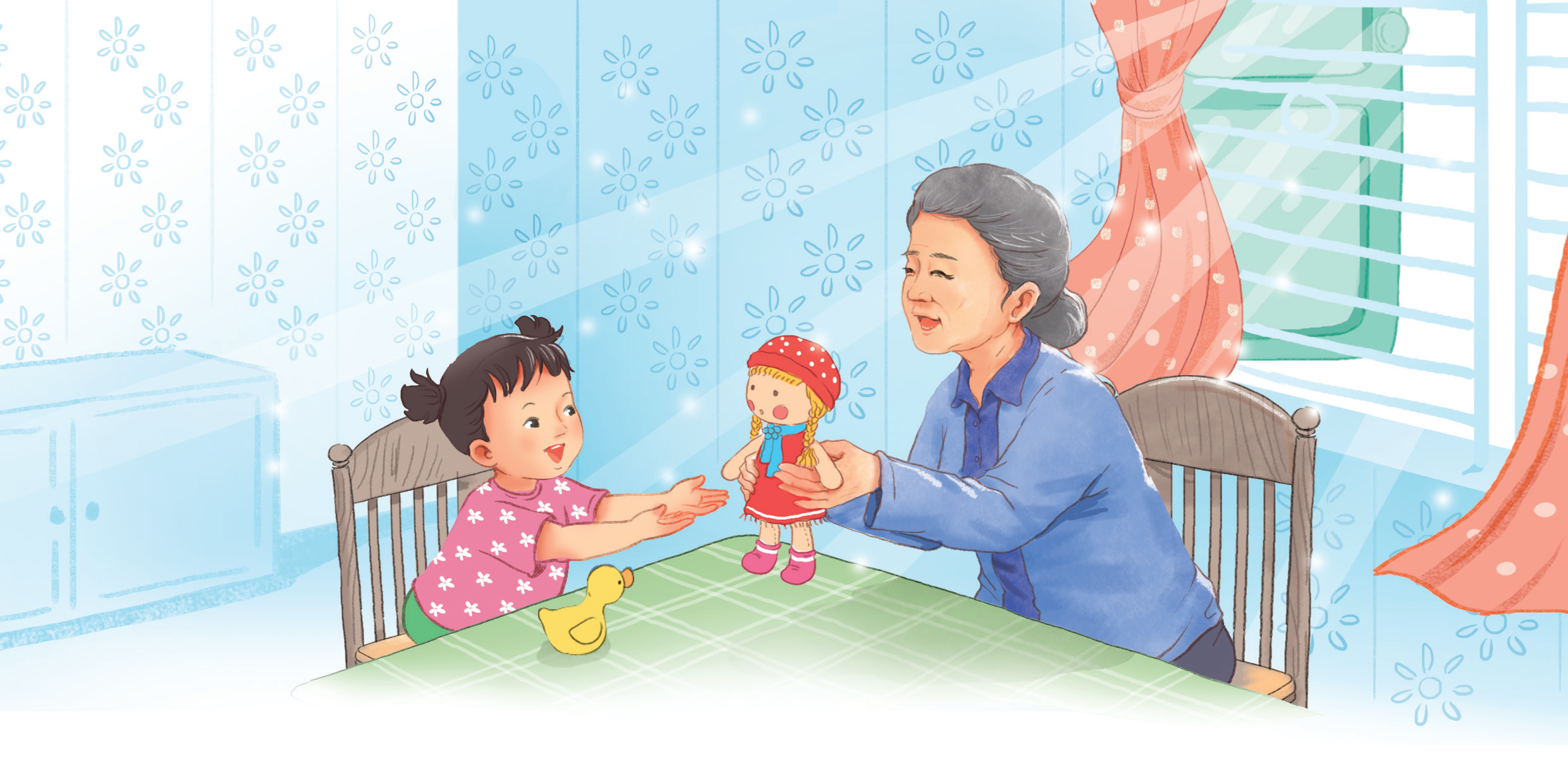 b
`
B
b
b
Bà cho bé búp bê
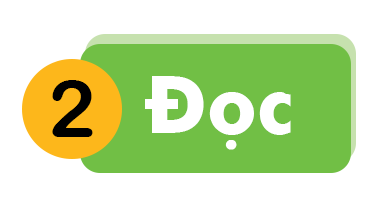 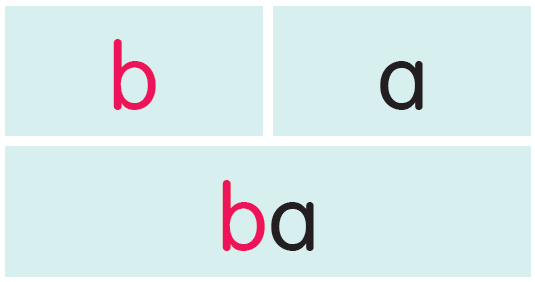 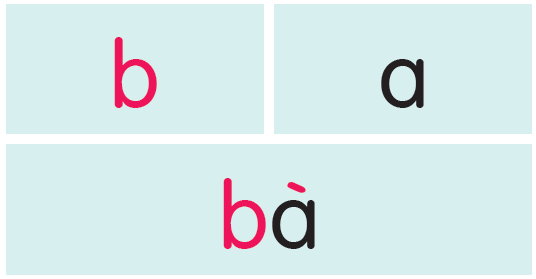 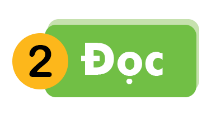 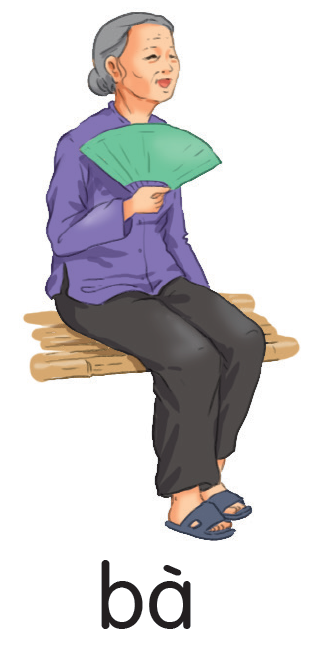 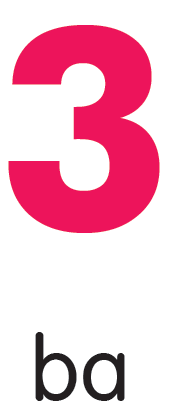 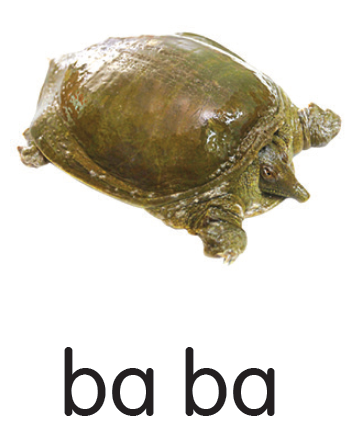 Viết Bảng
12
Tiết 2
Tập viết
3
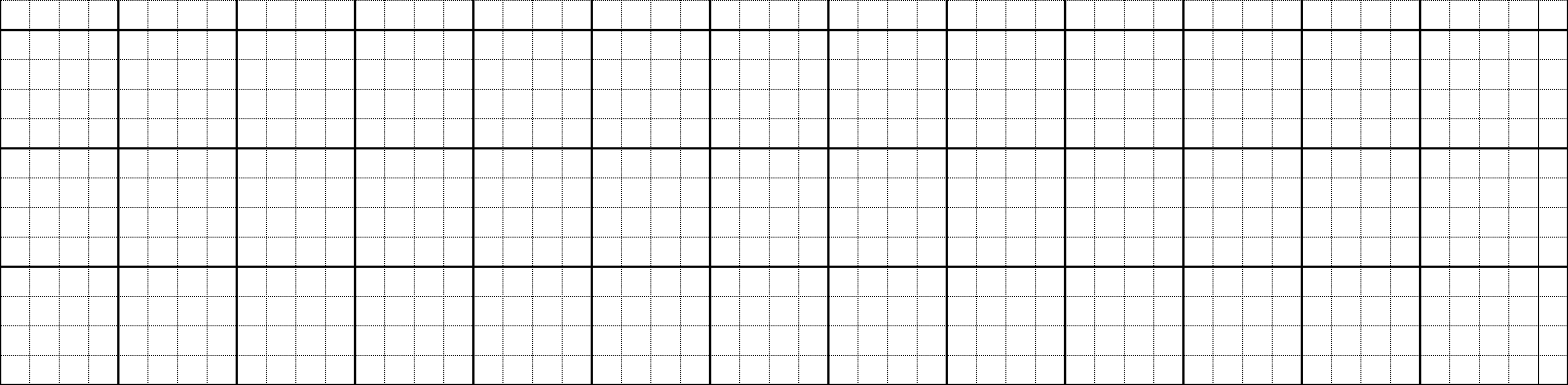 bà
b
b
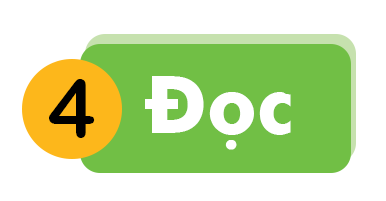 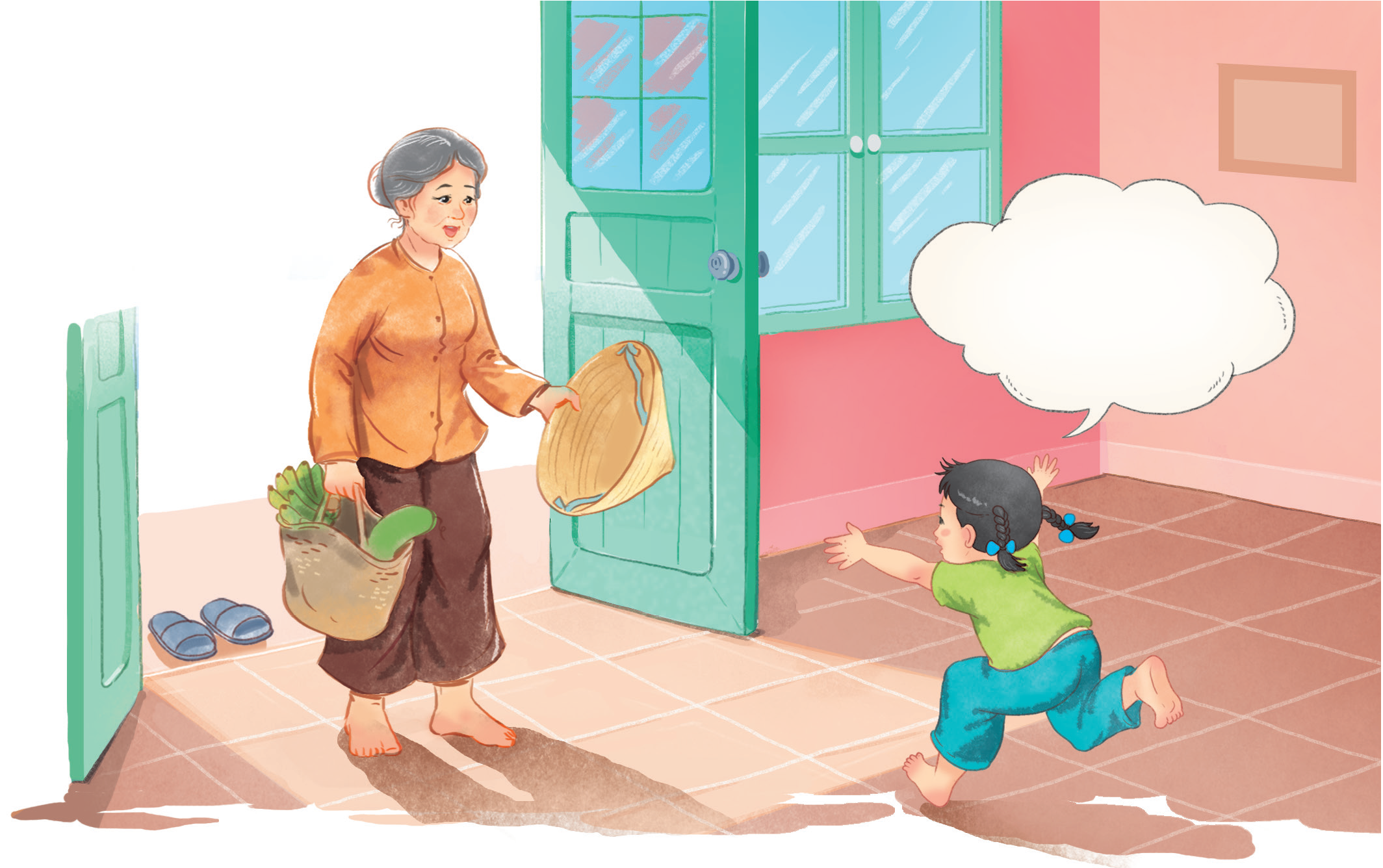 A, bà.
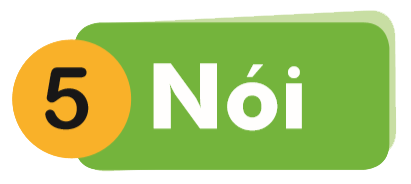 Gia đình
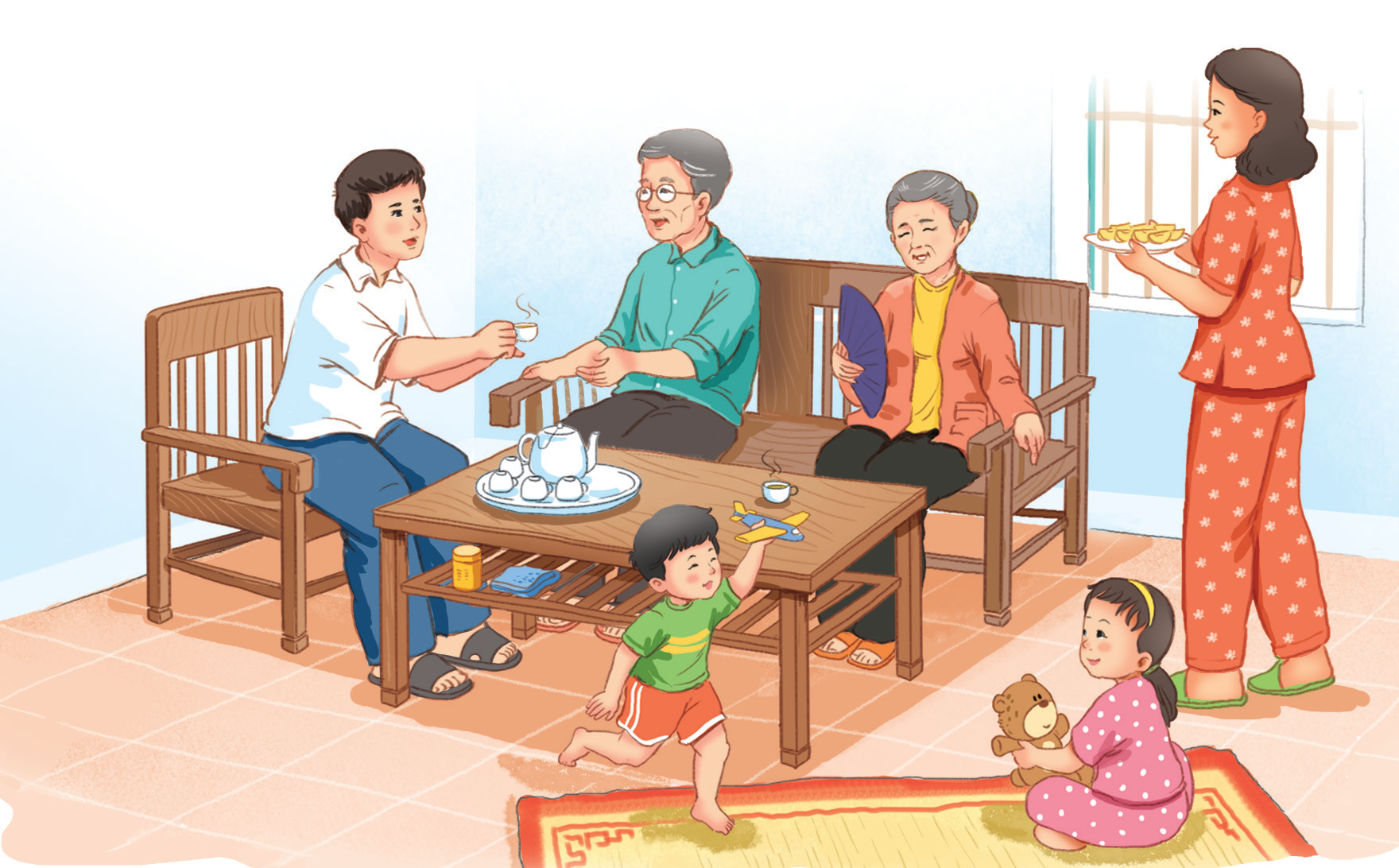 Trò chơi củng cố
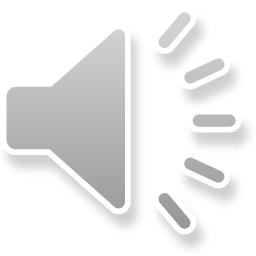 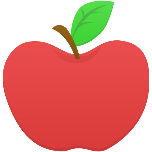 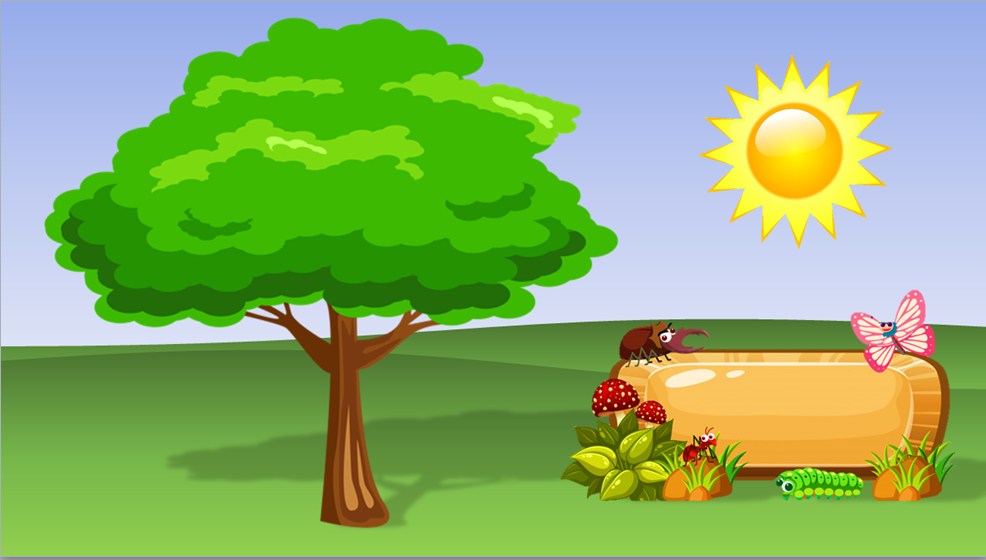 1
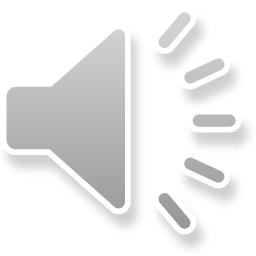 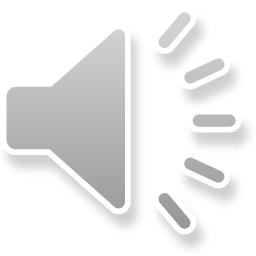 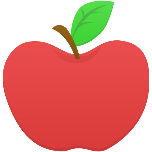 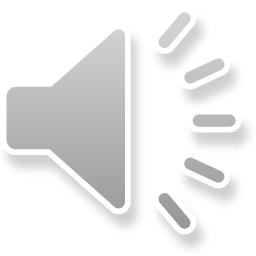 2
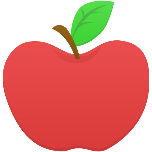 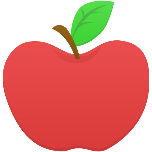 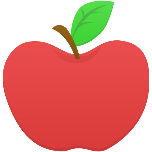 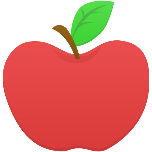 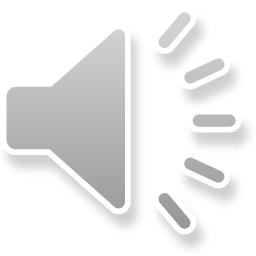 3
4
5
6
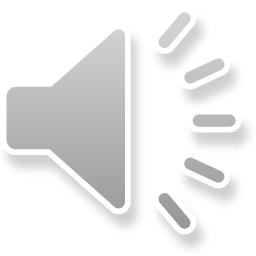 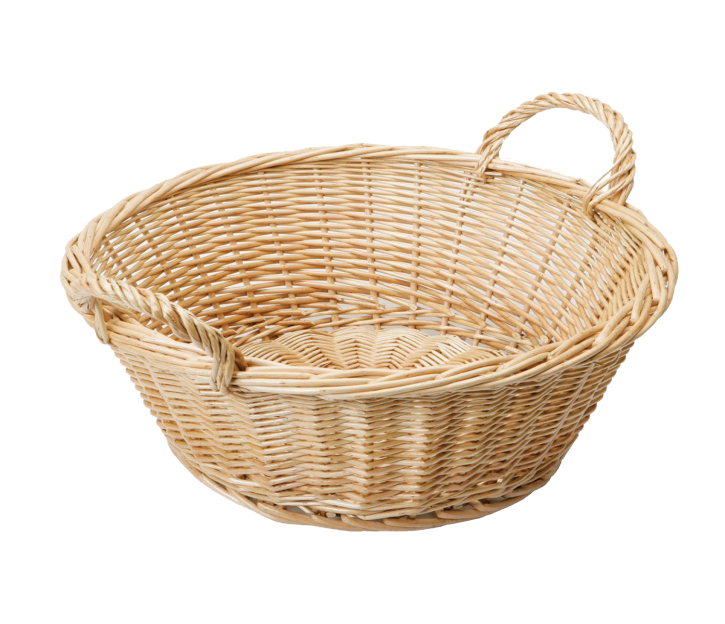 bé
bà
ba ba
bà
búp bê
b
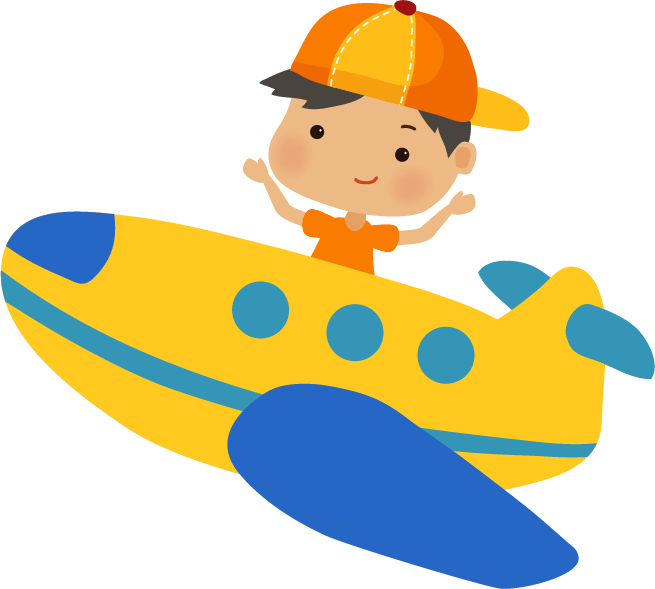 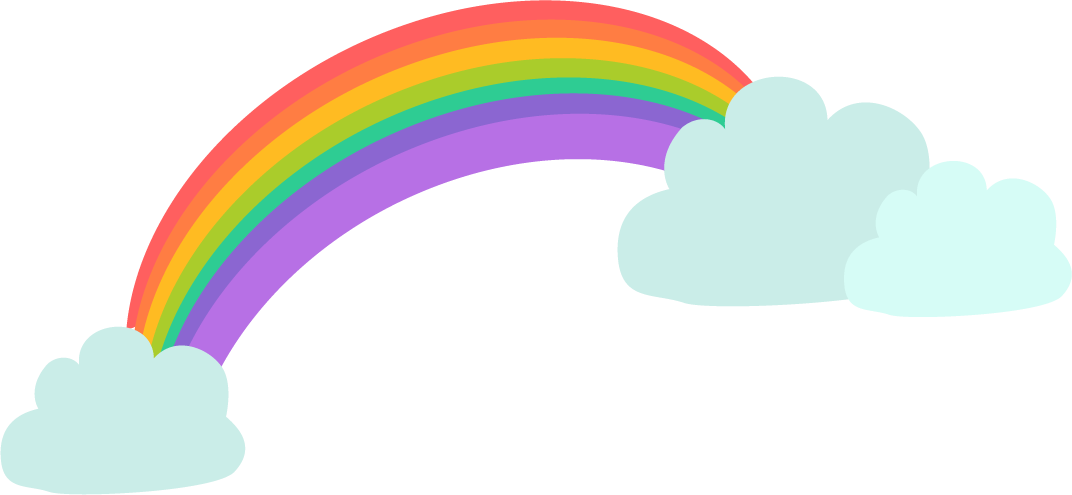 Tạm biệt và 
hẹn gặp lại!
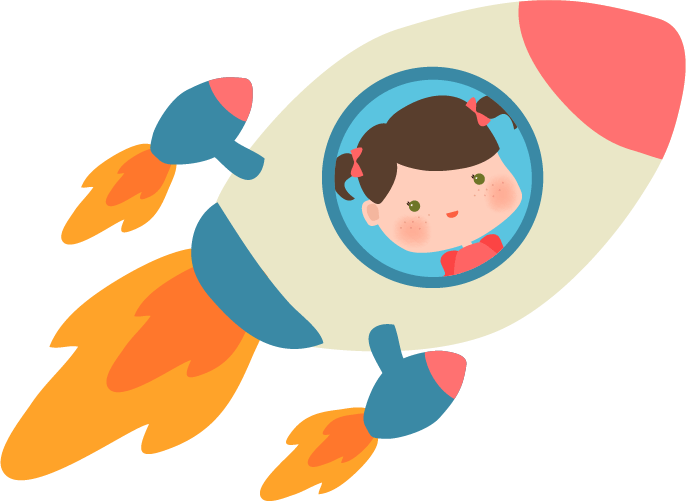 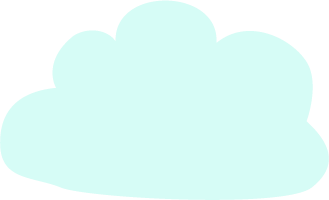 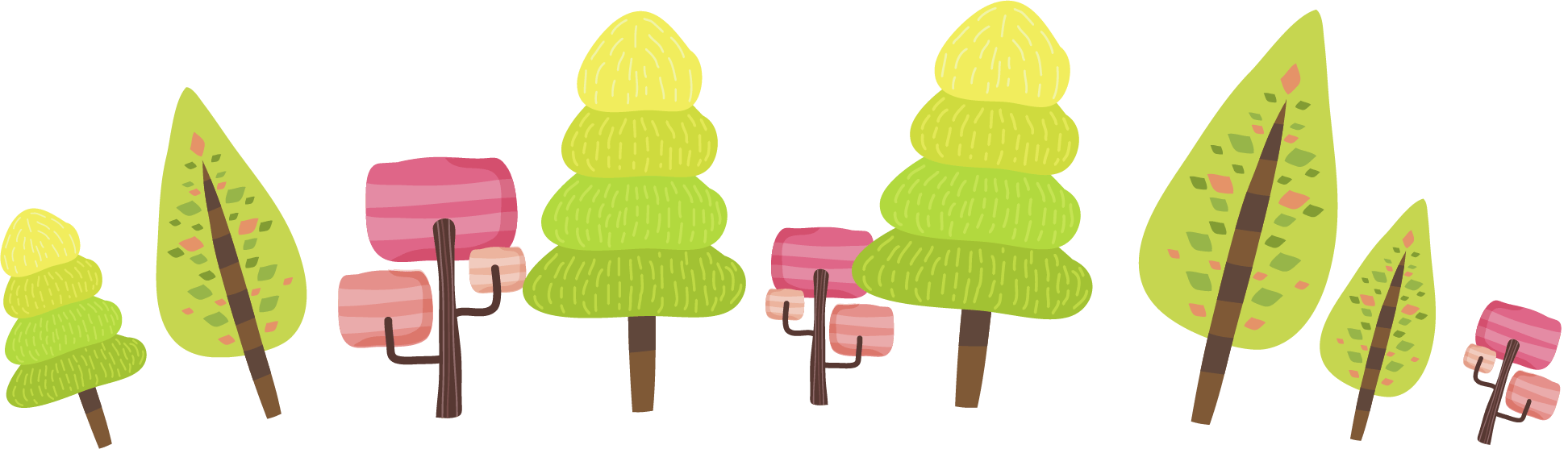 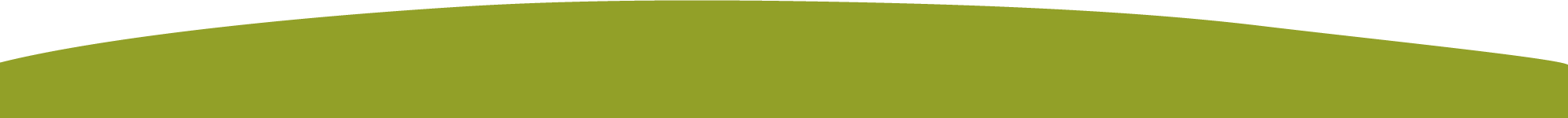